Загадочные
пазлы
8 класс
Разминка
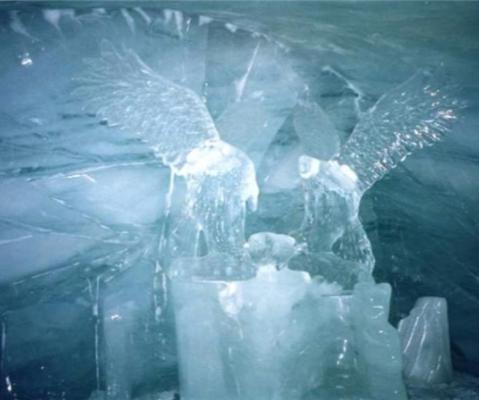 В огне не горит,
в воде не тонет.
Лед
Разминка
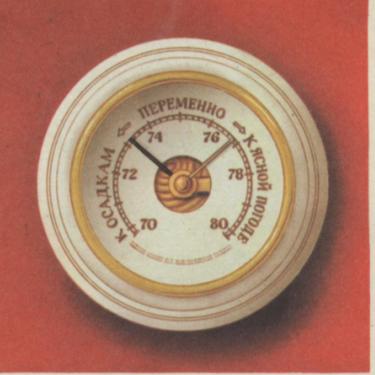 Поднимаемся мы в гору,
Стало трудно нам дышать.
А какие есть приборы
Чтоб давление измерять?
Барометр
Разминка
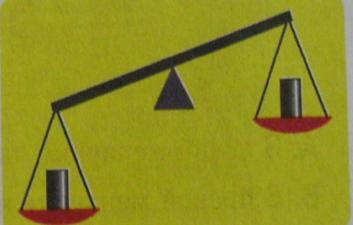 Две сестры качались,
Правды добивались.
А когда добились,
То остановились.
Весы
Разминка
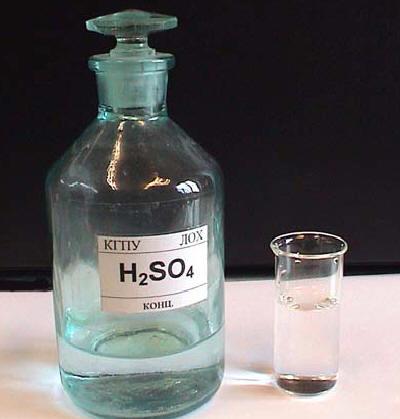 Какое вещество 
является «хлебом» 
в химической 
промышленности?
Серная кислота
Разминка
Вот прибор - устроен просто:
Если что-то в нем сдвигают
Силу тока изменяют.
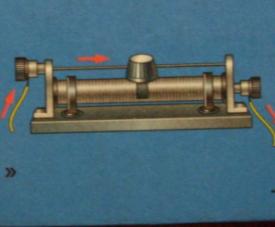 Реостат
Разминка
Крыльев нет у этой птицы,
Но нельзя не подивиться:
Лишь распустит птица хвост-
Понесется аж до звезд.
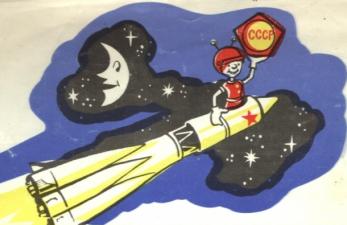 Ракета
Разминка
По «тропинкам» я бегу,
Без тропинок не могу.
Где меня, ребята, нет,
Не зажжется в доме свет.
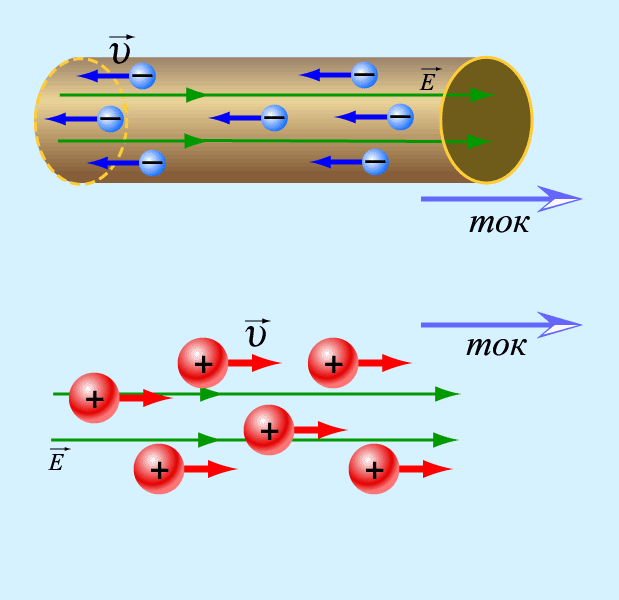 Электрический ток
Разминка
Я легко могу нырять
Жидкость знаю я на «пять»
Человеку я служу,
Мигом плотность  покажу
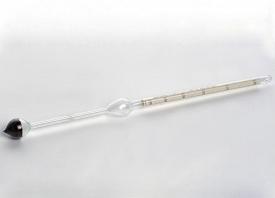 Ареометр
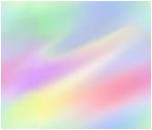 Наука и техника
С.П.Королев
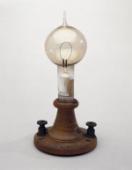 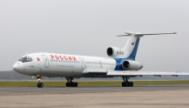 А.Н.Туполев
М.Купер
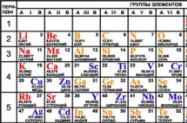 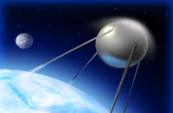 Д.Менделеев
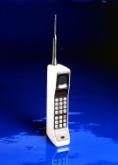 Т.Эдисон
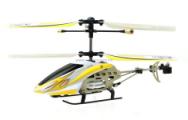 М.Ломоносов
М. В. Ломоносов
1. Какой вывод сделал Ломоносов после проведения эксперимента по прокаливанию металлов?
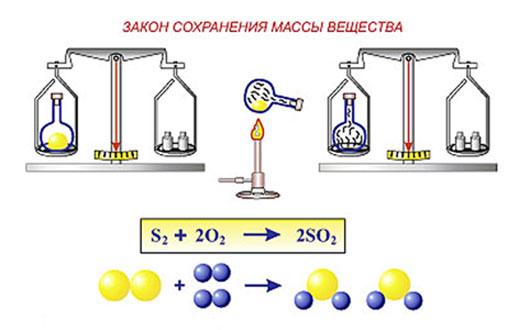 а) Закон сохранения массы веществ
б) Закон сохранения энергии
в) Закон сохранения электрического заряда
М. В. Ломоносов
Какое открытие в области электричества принадлежит 
М.В. Ломоносову ?
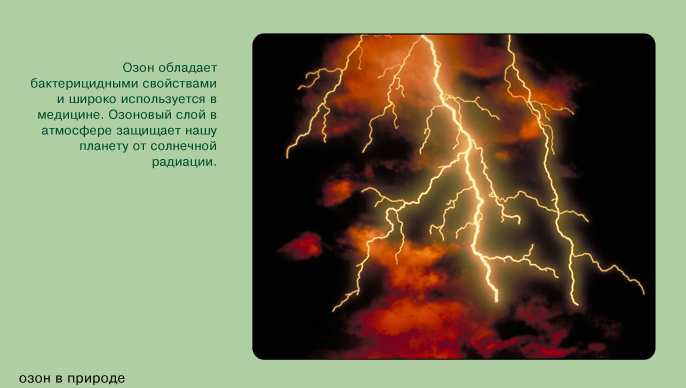 а) Создал гальванический элемент
б) Объяснил причины возникновения молний
в) Изобрёл электрическую машину
М. В. Ломоносов
1. Кто назвал М.В.Ломоносова  "нашим первым университетом"?
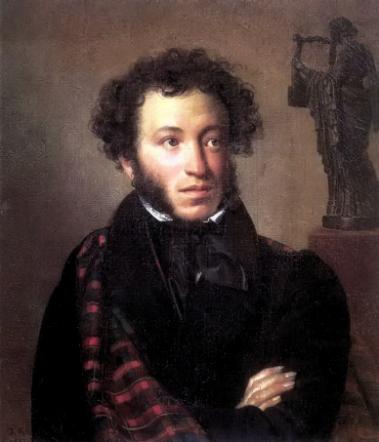 а) Н.В. Гоголь
б) М.Ю. Лермонтов
в) А.С. Пушкин
Строение атома
e
ЯДРО
n
p
АТОМ
Угадай, кто я?
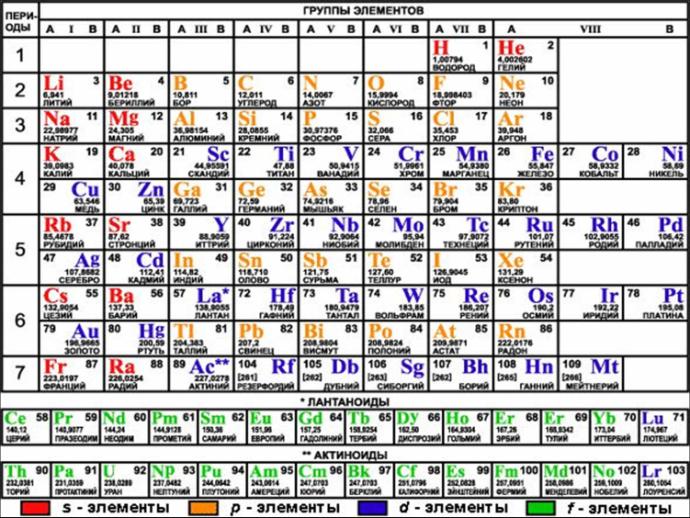 1S22S1
Литий
1S22S22Р1
Натрий
1S22S22Р3
Азот
Анкета для молекулы
Кроссворды
Я
В
Ф
И
З
И
Ч
Е
С
К
И
Е
Л
Н
И
Я
Кроссворды
Я
Х
И
М
И
Ч
Е
С
К
И
Е
В
Л
Н
И
Я
Техника безопасности
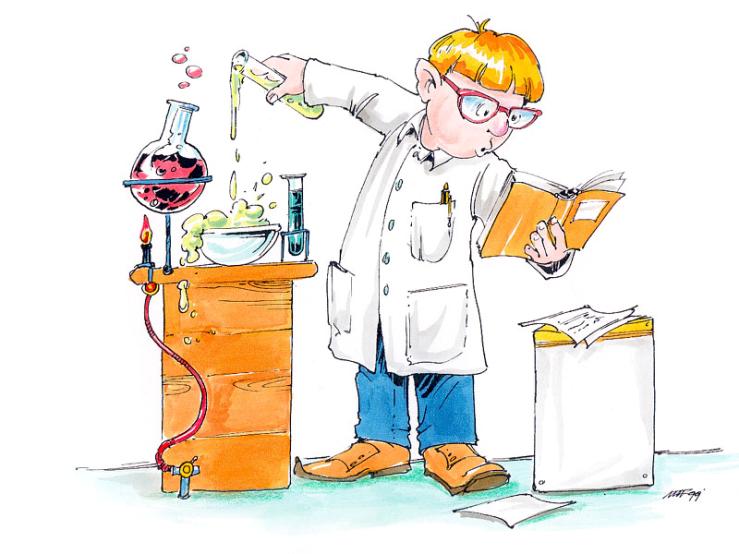 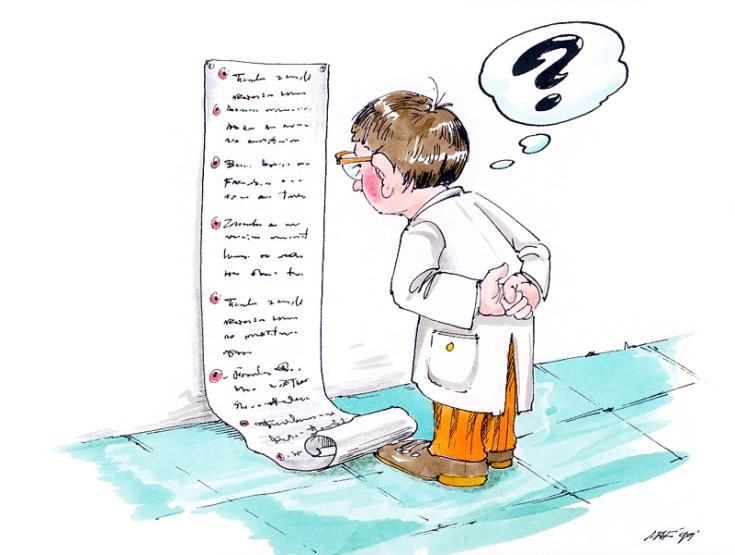 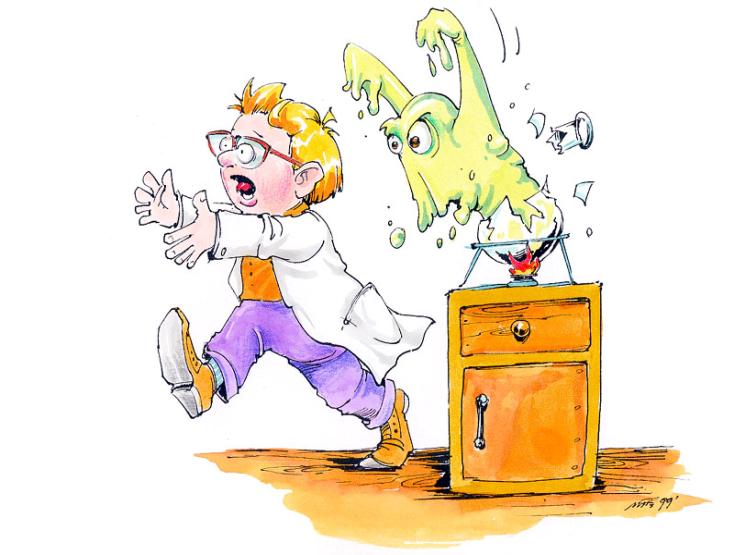 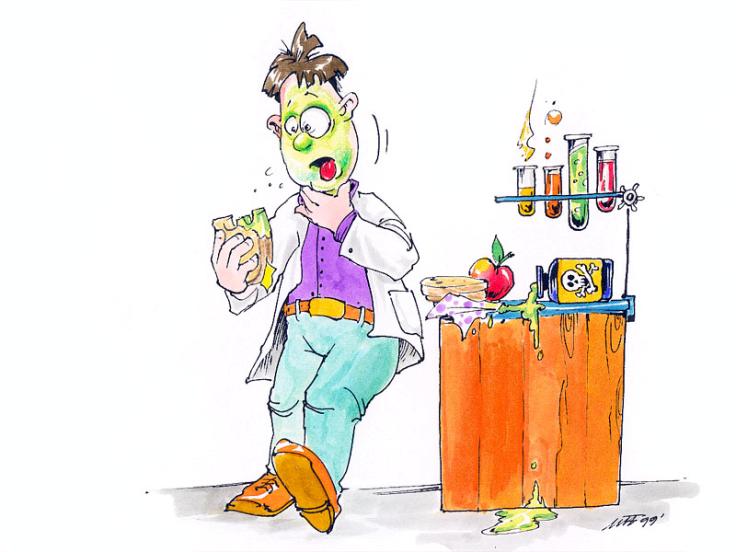 Эксперимент
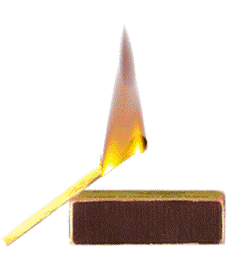 Цель: исследовать явления, происходящие при горении спички.
Зажгите спичку.
Осторожно и внимательно наблюдайте, какие явления происходят при горении спички?
Определите, какие из них относятся   к физическим, а какие к химическим явлениям?
Эксперимент
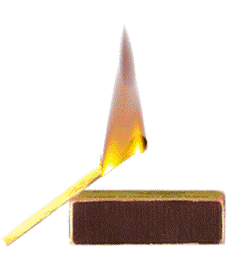 Цель: исследовать явления, происходящие при горении спички.
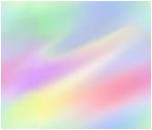 Конкурс капитанов
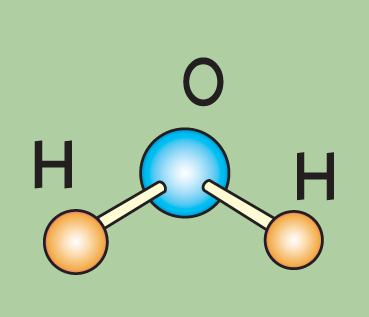 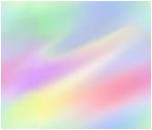 Конкурс капитанов
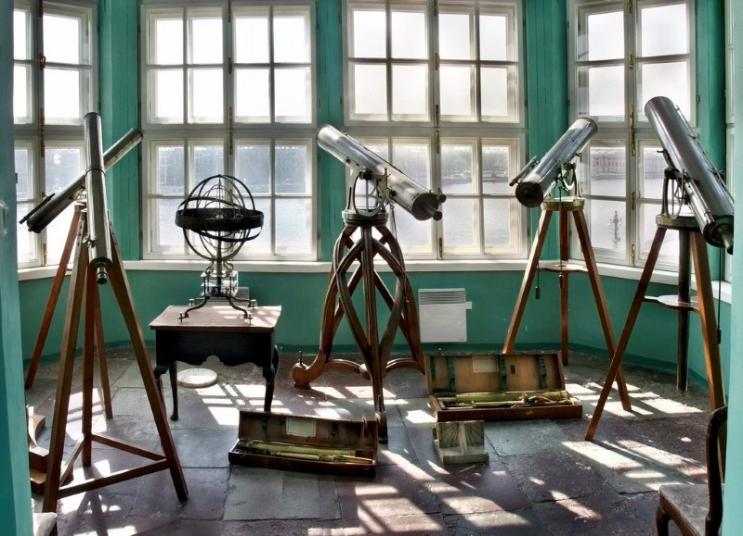 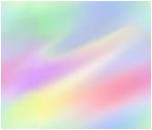 Конкурс капитанов
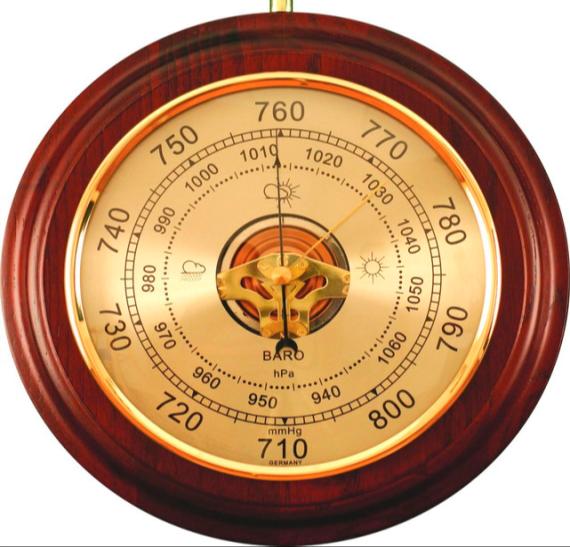 Сказка стала былью…
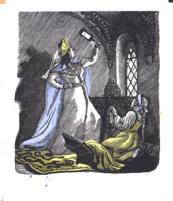 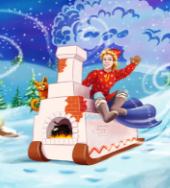 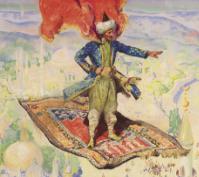 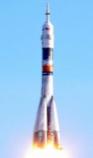 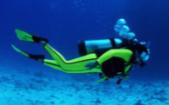 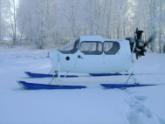 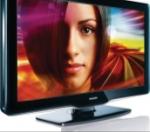 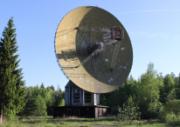 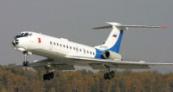 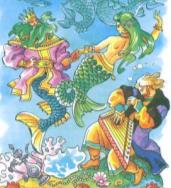 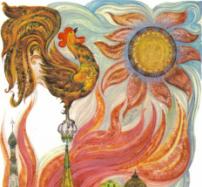 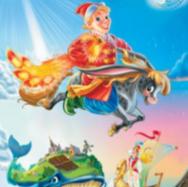 Финал
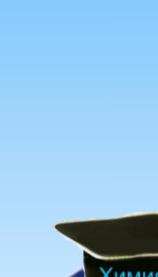 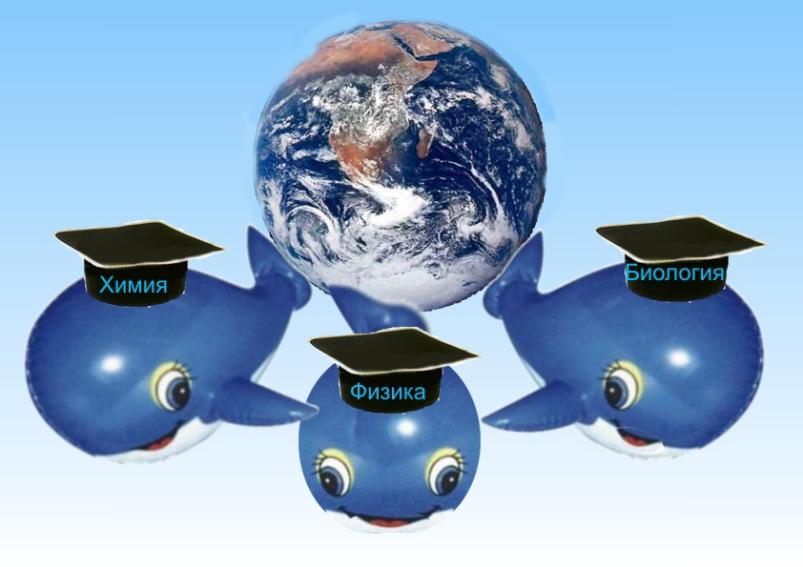 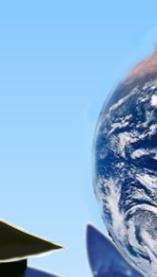 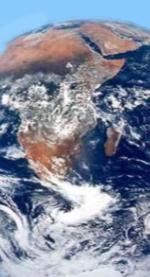 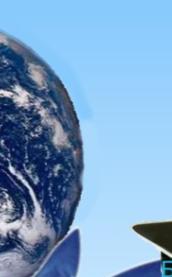 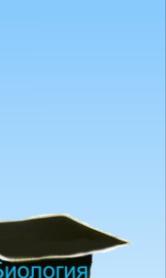 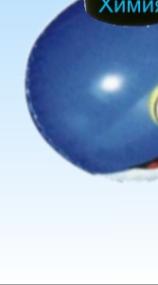 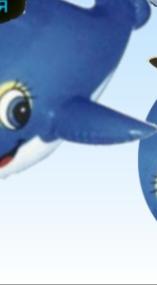 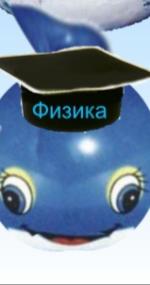 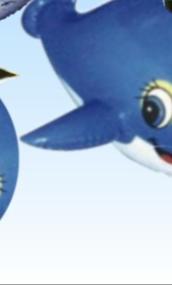 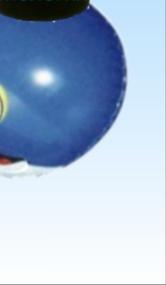 Литература
1.Л.А.Горлова Занимательные внеурочные 
мероприятия по физике, Москва, "Вако" 2010
2. Т. М.Енякова Внеклассная работа по химии, 
Москва,  "Дрофа", 2004
3. Кроссворды для школьников: Химия, 
Ярославль "Академия развития", 1998
4. Интернет Яндекс - картинки